CAO Meeting


Compliance Update
February 2024
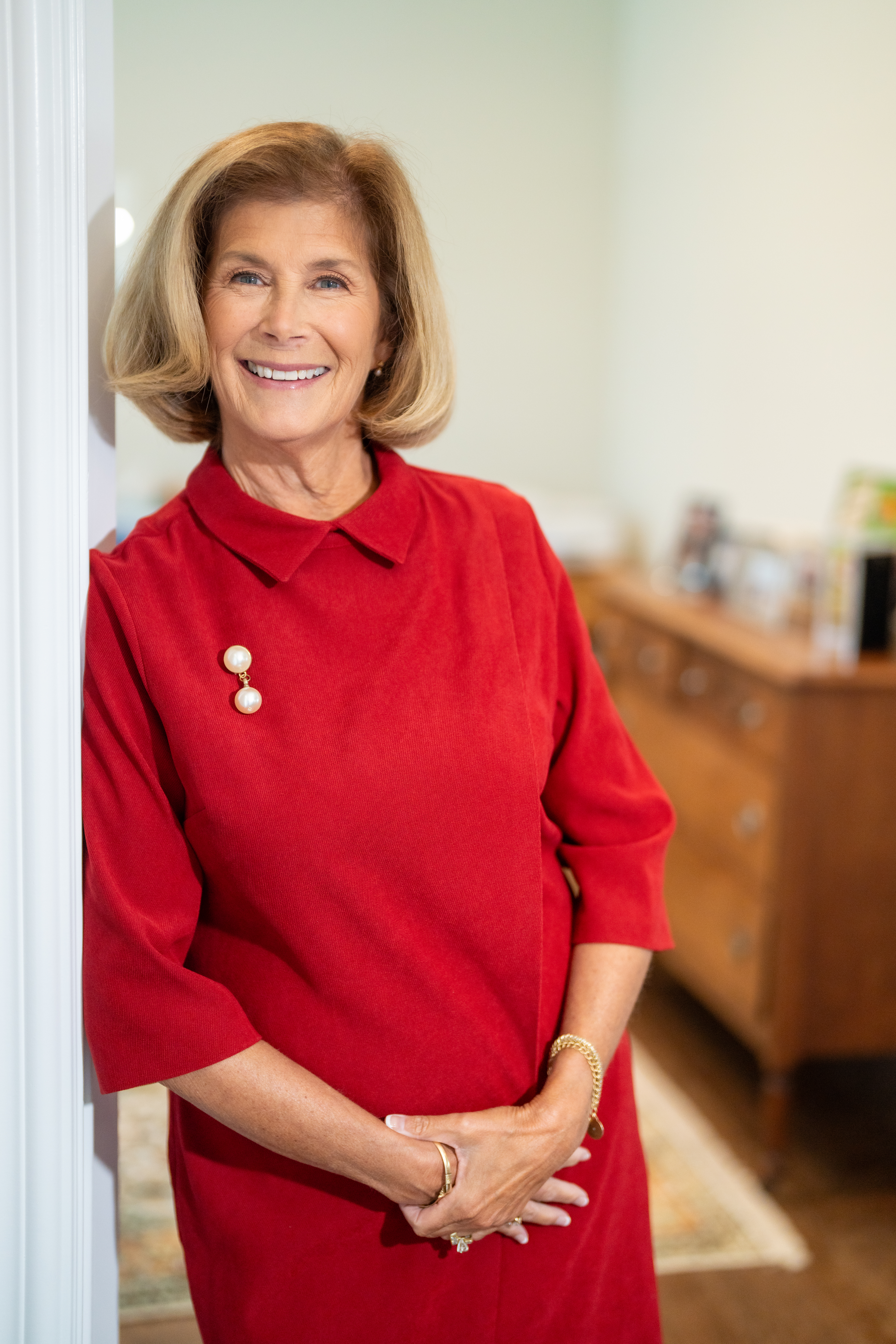 Welcome
Judith W. Spain
J.D., CCEP
Compliance Collaborative Program Consultant 
Georgia Independent College Association
Agenda
DoE Regulations – Effective July 1, 2024 
Title IX  
Pregnancy, Pregnancy-related conditions, Lactation Rooms
Chemical Hygiene Plans
Institutional Websites 
Q&A
DoE Regulations
Regulations
Financial Value Transparency and Gainful Employment
Transcript Withholding
Licensure -  program length
Distance education – licensure and state law compliance
Career services
Financial Aid counseling
Financial Responsibility
Other metrics
Title IX
Definition – 
Sexual Harassment
“Conduct on the basis of sex that satisfies one or more of the following: 
(1) An employee of the recipient conditioning the provision of an aid, benefit, or service of the recipient on an individual’s participation in unwelcome sexual conduct; (2) Unwelcome conduct determined by a reasonable person to be so severe, pervasive, and objectively offensive that it effectively denies a person equal access to the recipient’s education program or activity; or (3) “Sexual assault” as defined in 20 U.S.C. 1092(f)(6)(A)(v), “dating violence” as defined in 34 U.S.C. 12291(a)(10), “domestic violence” as defined in 34 U.S.C. 12291(a)(8), or “stalking” as defined in 34 U.S.C. 12291(a)(30). “
 §Sec. 106.30
Definition – 
Education Program Activity
““[E]ducation program or activity” includes locations, events, or circumstances over which the recipient exercised substantial control over both the respondent and the context in which the sexual harassment occurs, and also includes any building owned or controlled by a student organization that is officially recognized by a postsecondary institution.”
§Sec. 106.44(a)
Definition – 
Formal Complaint
“[A] document filed by a complainant or signed by the Title IX Coordinator alleging sexual harassment against a respondent and requesting that the recipient investigate the allegation of sexual harassment.”
§Sec. 106.30
Definition – 
Complainant
“[A]n individual who is alleged to be the victim of conduct that could constitute sexual harassment.”
§106.30 

“Complainant Connection to Education Program or Activity: [A] complainant must be participating in, or attempting to participate in, the recipient’s education program or activity at the time of filing a formal complaint.”
Title IX Reg.; Pages 411 and 708 (May 6, 2020, DoE website)
Definition – 
Respondent
“[A]n individual who has been reported to be the perpetrator of conduct that could constitute sexual harassment.”
§106.30

“Student, Employee, and Faculty Respondents: [A]ny “individual” can be a respondent, whether such individual is a student, faculty member, another employee of the recipient, or other person with or without any affiliation with the recipient.”
Title IX Reg.; Page 146 (May 6, 2020, DoE website)
No Gag Order
“Recipient must [n]Not restrict the ability of either party to discuss the  allegation under investigation or to gather and present relevant evidence.”
Sec. 106.45(b)(5)(iii)
Non-Title IX Proceedings
“Flexibility in Structuring Non-Title IX Proceedings:  [I]f a recipient wishes to use a grievance process that complies with § 106.45 to resolve allegations of misconduct that do not constitute sexual harassment under § 106.30, nothing in the final regulations precludes a recipient from doing so. Alternatively, a recipient may respond to non-Title IX misconduct under disciplinary procedures that do not comply with § 106.45. The final regulations leave recipients flexibility in this regard and prescribe a particular grievance process only where allegations concern sexual harassment covered by Title IX.”
Title IX Reg; Pages 482, 645, 687, 962, 963 (May 6, 2020, DoE website)
Pregnancy, Pregnancy-Related Conditions, and Lactation
Present Title IX Regulations
Pregnancy
DoE encourages institutions to provide lactating students with a private room to breastfeed or pump, however, the law offers little guidance on the specifics of lactation rooms for students. 
 If the student’s ability to receive an education is limited because there is no suitable place for a student to breastfeed, it is possible that this is a violation of Title IX.
Accommodations
Pregnancy
Intersection of Title IX and ADA 
Coordinated process
Have alternative assignments that will not alter the fundamental objectives or essential course requirements.
Treat the same as another student with a temporary medical condition.
Affordable Care Act (ACA)
Pregnancy
Requires employers to provide “reasonable break time for an employee to express breast milk for her nursing child for 1 year after the child’s birth each time such employee has need to express the milk.” 

Employers must: 
provide a place, which may be used by an employee to express milk.
be an area other than a bathroom that is shielded from view and free from intrusion by coworkers and the public.
Affordable Care Act (ACA)
(Cont.)
If there are multiple mothers needing the space a room-use schedule can be set, or the employer can provide dividers that ensure each station’s complete privacy.
Each room should be equipped with a lockable door (accessible by emergency personnel), table(s) or counter, chair(s) with adjustable armrest, trash can, paper towels, cleansers, adequate lighting, and two duplex electrical outlets.
A sink with hot and cold water is required near but is highly preferred to be within the actual lactation room.
Fair Labor Standard Act (FLSA) Section 7
Pregnancy
Employers must: 
provide reasonable break time for non-exempt employees to express breast milk for their nursing children for one year after the child’s birth each time the employee has need to express. 
provide a place, other than a bathroom, that is shielded from view and free from intrusion from coworkers and the public, which may be used by an employee to express breast milk.
ADA
Pregnancy
A  person must meet the ADA definition of disability. 
The desire or need to nurse a baby does not meet this definition, so the ADA does not address breastfeeding in the workplace. 

Logistics 
• When adding in ADA compliance to the lactation area, the space must be large enough to accommodate an individual who uses a mobility device; this would include space to turn around and access to an accessible sink. 
• Consider adding an ADA accessible lactation room sign; signage that complies with your institutional signage requirements.
America with Disability Act Amendments (ADAAA) – Temporary Medical Conditions
Pregnancy
An individual can meet the definition of having a Disability for a temporary medical condition and, thus, be entitled to accommodations as long as the individual meets the definition of Disability.
(ADAAA) – Temporary 
Medical Conditions
Pregnancy
Impact:
Institution must accommodate any lactation-related impairments, such as serious infections, as the institution would accommodate other medical conditions. 
Example
if other students are given access to private space, refrigerators, or electrical outlets to address non-pregnancy/childbirth-related medical conditions, the institution would provide the same services to address lactation-related needs.
GA Code § 34-1-6(b)(1)
Pregnancy
Applies to any employer who employs one or more employees. 
Does not apply to the state and its political subdivisions. 
Requires an employer to provide break time of a reasonable duration to an employee who desires to express breast milk at the worksite during work hours.
Pregnant Workers Fairness Act (PWFA)
Applies to employers with 15 or more employees. 
Provides protections to pregnant employees and job applicants with physical or mental conditions affected by or arising out of pregnancy, childbirth, or related medical conditions. 
Incorporates certain concepts under the Americans with Disabilities Act (ADA) such as the obligation to provide reasonable accommodations.
PUMP for Nursing Mothers Act
Requires employers designate time and space for nursing employees to pump breastmilk during the work day. 
Provides accommodations for all lactating employees – hourly and salaried employees. 
Mandates a notice and cure period prior to an employee’s commencement of an action against an employer for failure to provide adequate space for breastfeeding
Process
Pregnancy is covered under Title IX
Pregnancy is not a disability under ADA
Coordination of efforts
Information on Title IX website
Chemical Hygiene Plan
Relevant Question
Does your institution have ANY labs that work with hazardous chemicals? 
	29 CFR 1910.1450 -  “Lab Standard”
Plan for getting started
Hire someone for the job and get them trained
Establish a lab safety committee and update/create your chemical hygiene plan
Once you have a plan, start training of personnel on safety protocols
Begin a culture of safety
Start doing a chemical cull at your institution, or pick one other major project that you think is high risk and high likelihood
Chemical Hygiene Plan
Institutional Websites
Lawsuits
Alleged noncompliance with WCAG 2.0 standards

Remedial action – compliance, training, policies, and monitoring
Resources
OCR and Title IX
https://www2.ed.gov/about/offices/list/ocr/docs/tix_dis.html
https://www2.ed.gov/about/offices/list/ocr/docs/dcl-title-ix-coordinators-guide-201504.pdf

WCAG 2.0 Guidelines 
https://www.w3.org/WAI/standards-guidelines/wcag/
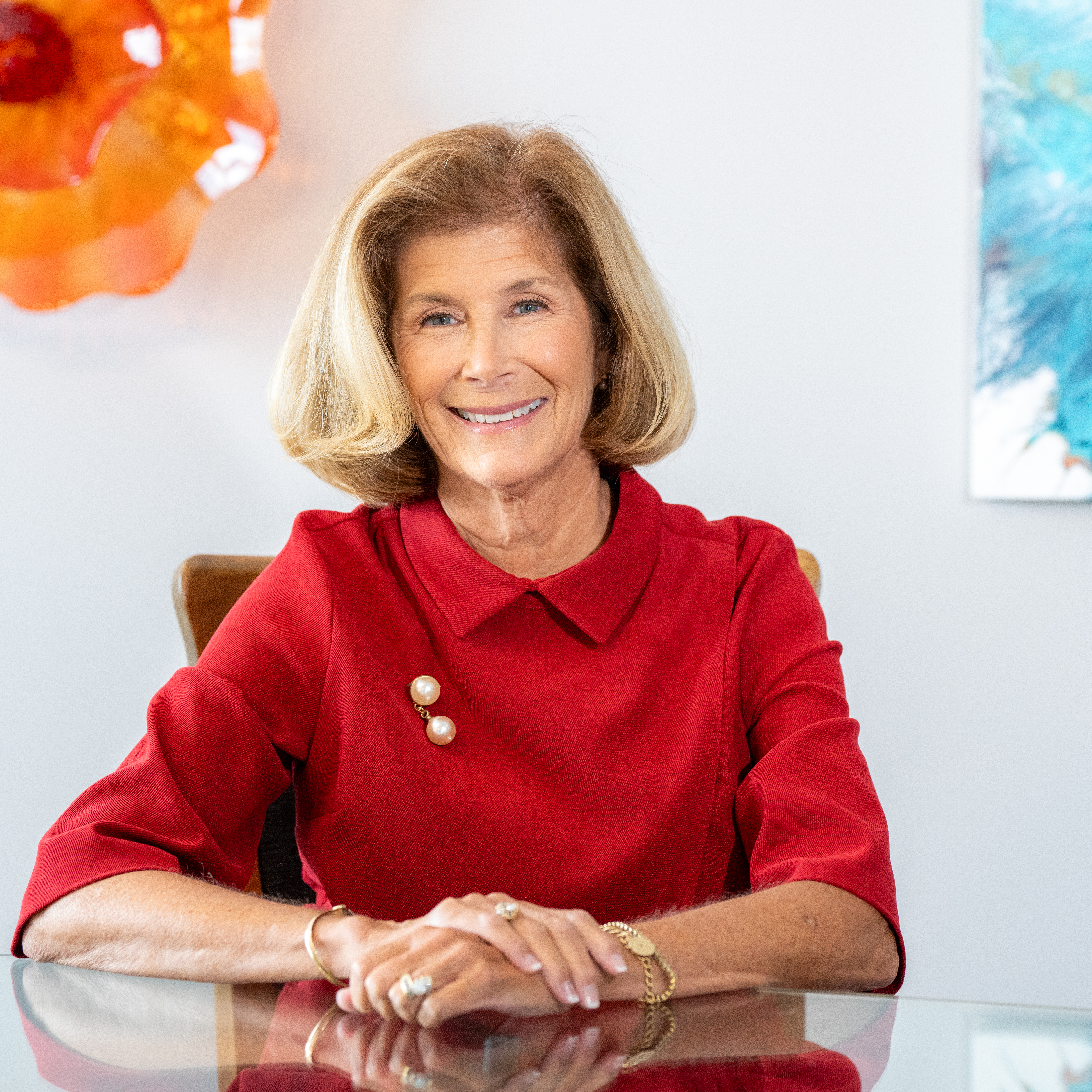 Judith W. Spain
J.D., CCEP
Contact
jspain@georgiacolleges.org
Cell (859) 582-9451